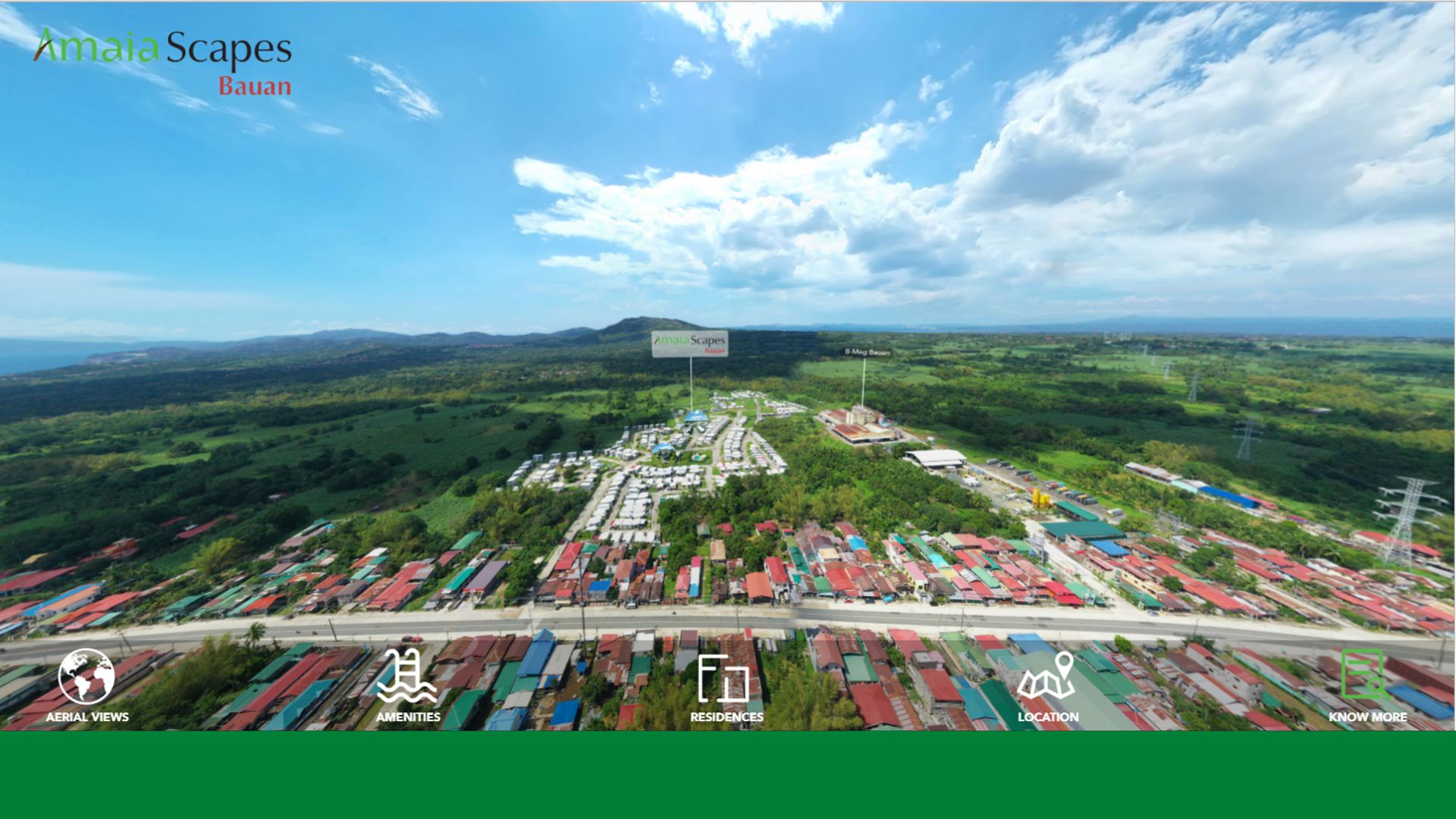 https://storage.net-fs.com/hosting/6546375/14/